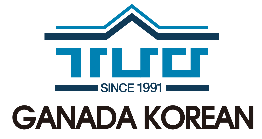 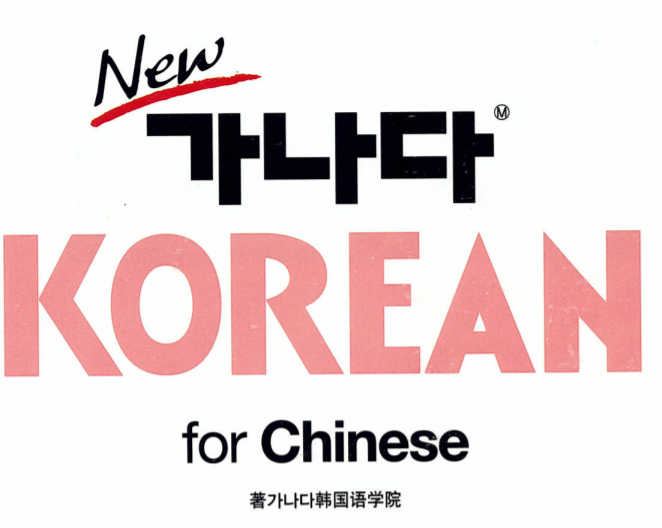 2
학습콘텐츠(学习资料)
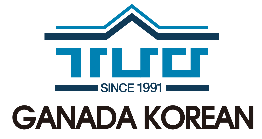 ㅇ북
‘으’불규칙(不规则)
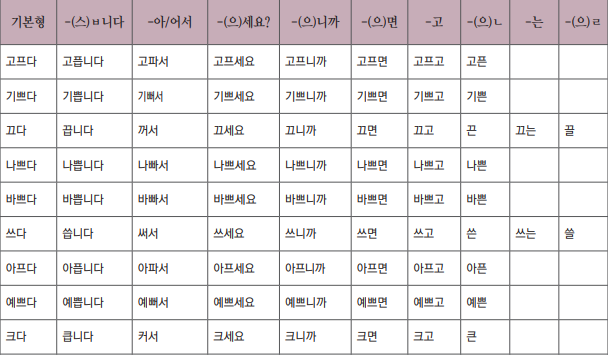 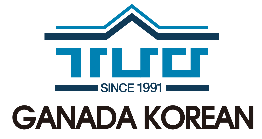 ‘ㄹ’불규칙(不规则)
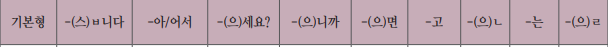 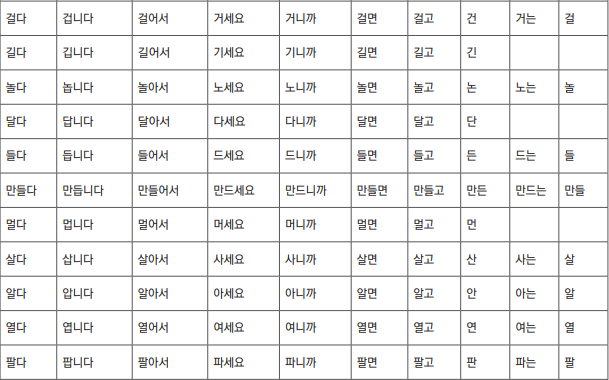 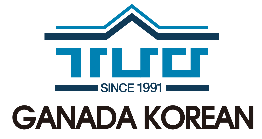 ‘ㅂ’불규칙(不规则)
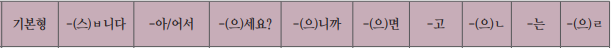 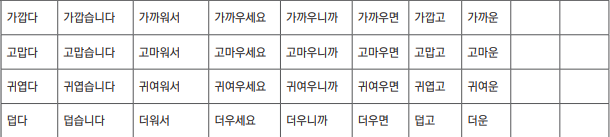 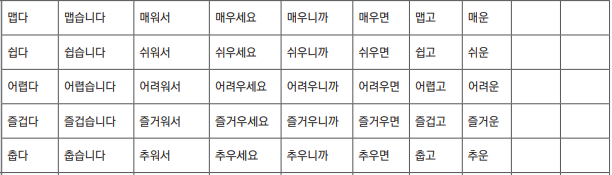 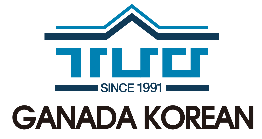 ‘르’불규칙(不规则)
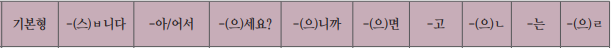 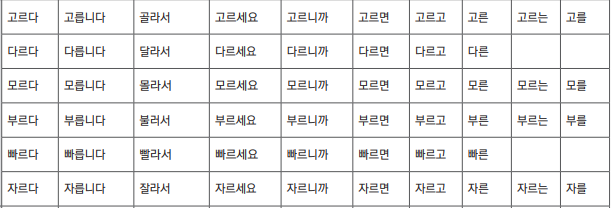 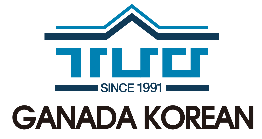 ‘ㅎ’불규칙(不规则)
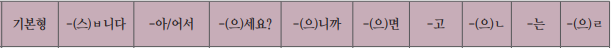 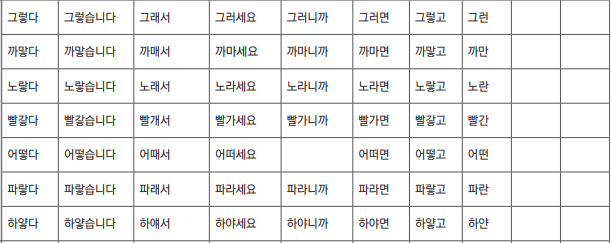 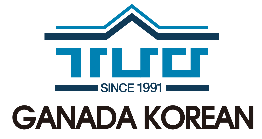 ‘ㅅ’불규칙(不规则)
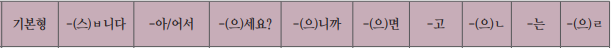 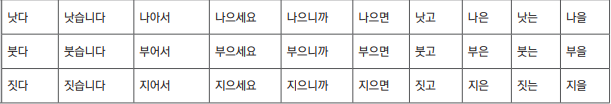 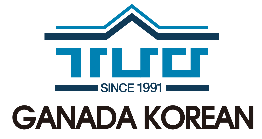 ‘ㄷ’불규칙(不规则)
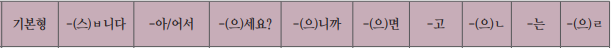 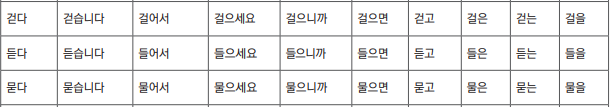 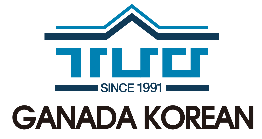 외래어(外来语)
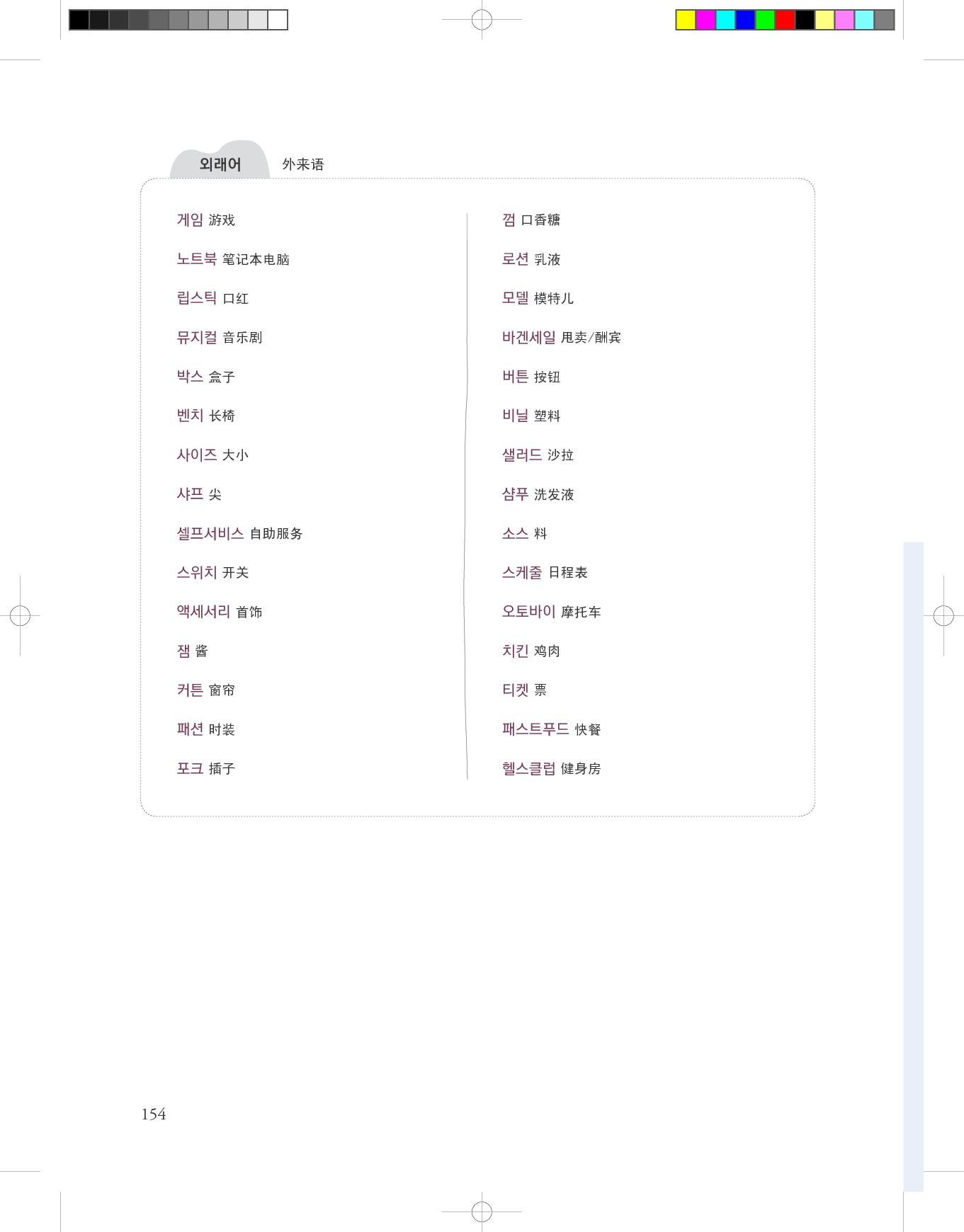 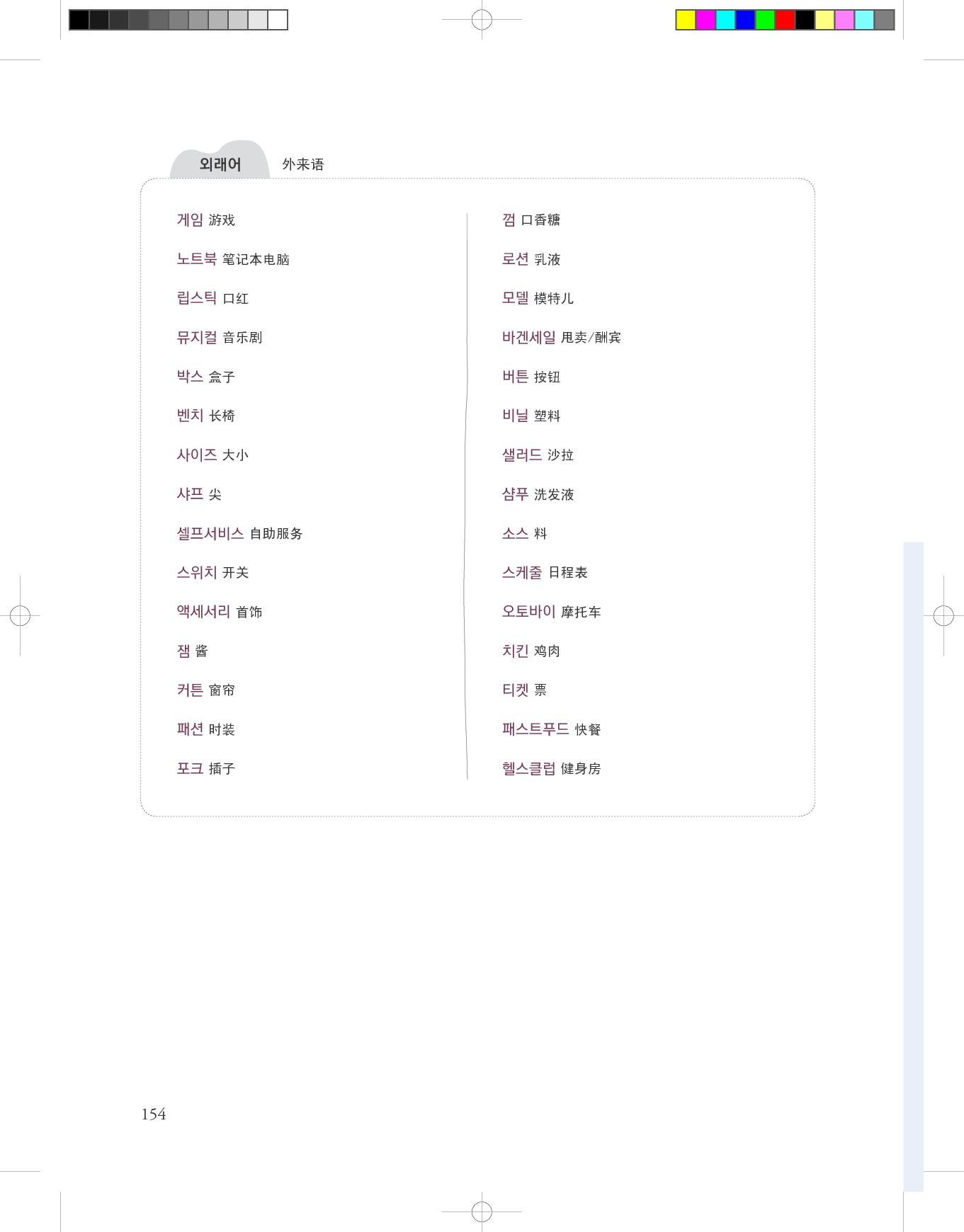 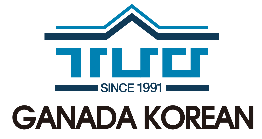 외래어(外来语)
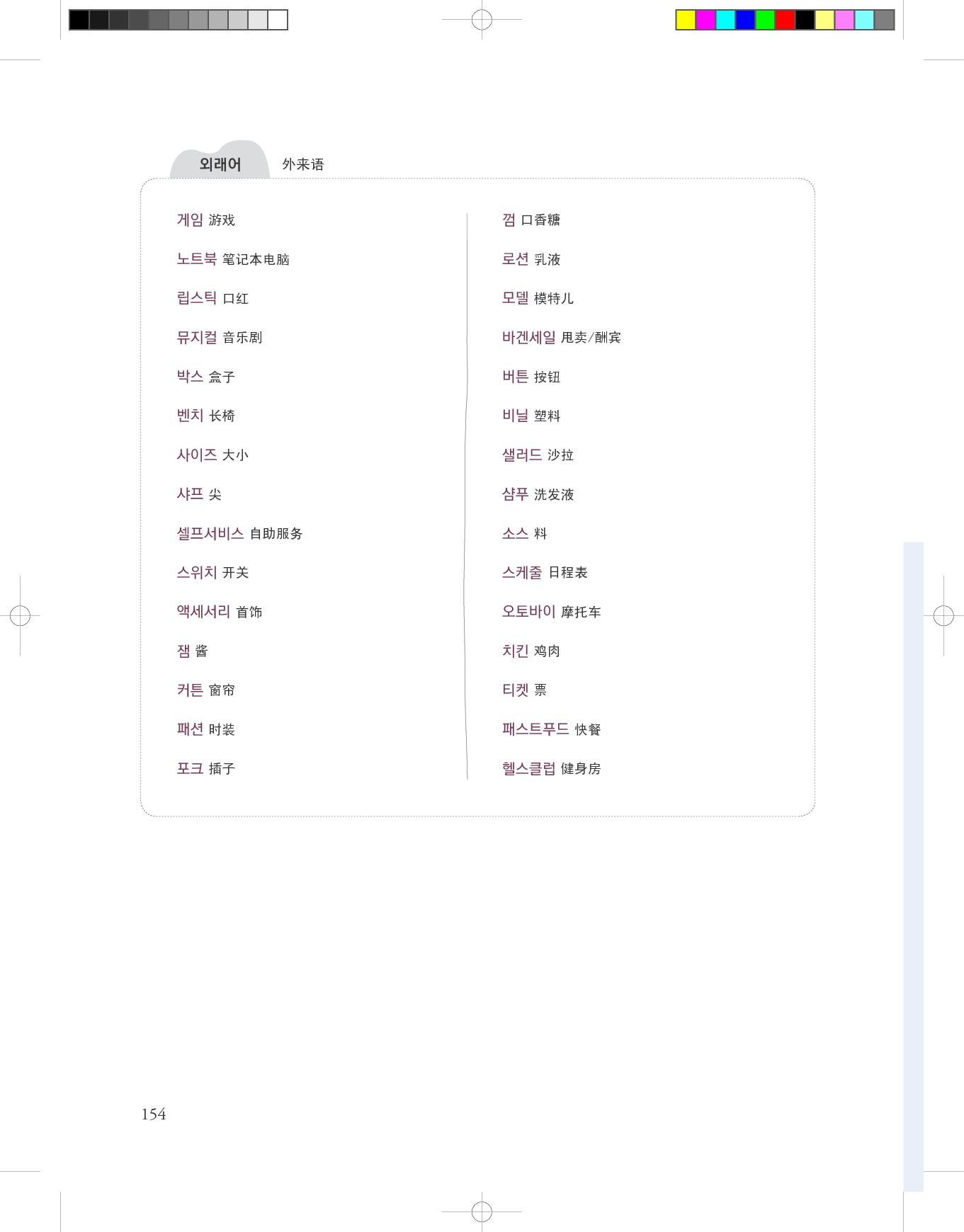 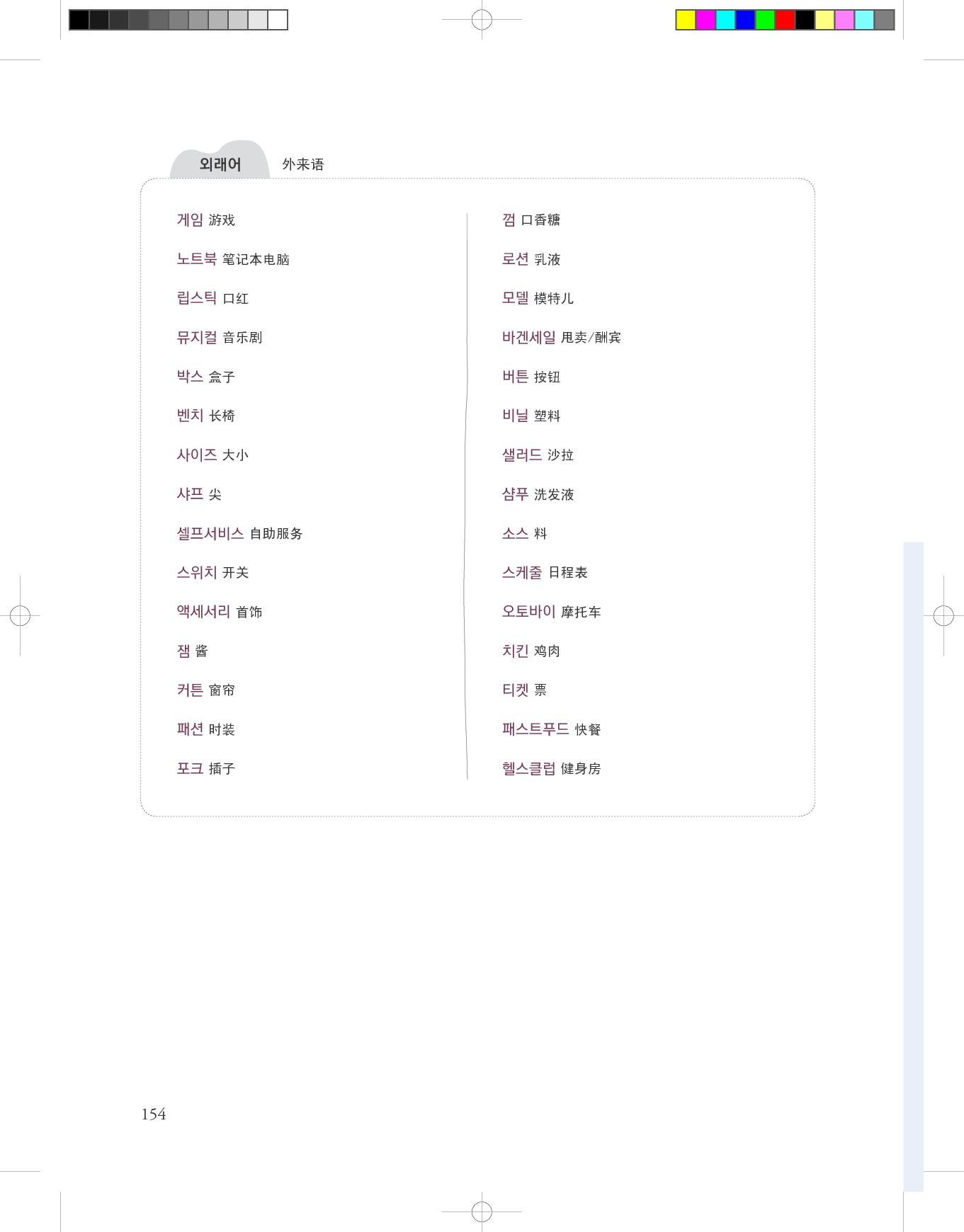 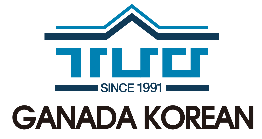 パッチ無声音「ㄱ」「ㄷ」「ㅂ」「ㅈ」の後ろに「ㅎ」が来ると「ㅋ」「ㅌ」「ㅍ」「ㅊ」とし
て発音される。ムの音が無声音である場「ㅎ」の発音
(1) 無声音「ㄱ」「ㄷ」「ㅂ」「ㅈ」の後ろに「ㅎ」が来ると「ㅋ」「ㅌ」「ㅍ」「ㅊ」とし
て発音される。合、次に無声音が来ると濃音化して発音される。つまりパッチムパッチムの音が無声音である場合、次に無声音が来ると濃音化して発音される。つまりパッチムの音が
「ㄱ、 ㄷ、 ㅂ」の場合、次に「ㄱ、 ㄷ、 ㅂ、 ㅅ、 ㅈ」が来ると、それぞれ濃音として発音される。の音が
「ㄱ、 ㄷ、 ㅂ」の場合、次に「ㄱ、 ㄷ、 ㅂ、 ㅅ、 ㅈ」が来ると、それぞれ濃音として発音される。
2. 子音同化
音節末の子音、つまりパッチムの次に別の子音が来ると、片方が類似した音や同じ音に変化する。
パッチム「ㄱ、 ㄷ、 ㅂ」に「ㄴ、 ㅁ」が続くと、パッチムがそれぞれ「ㅇ、 ㄴ、 ㅁ」と発音される。
작년 [장년] 박물관 [방물관] 받는[반는] 뒷문 [뒨문]
갑니다 [감니다] 안녕하십니까 [안녕하심니까] 앞문 [암문]
발음규칙(发音规则)
「ㅎ」的发音
无声音「ㄱ」「ㄷ」「ㅂ」「ㅈ」遇到「ㅎ」则改发
   「ㅋ」「ㅌ」「ㅍ」「ㅊ」的音。
좋고[조코]         빨갛다[빨가타]       파랗지만[파라치만]
어떻게[어떠케]   많지요[만치요]       국화[구콰] 
백화점[배콰점]   복잡한[복짜판]       깨끗하다[깨 하다 → 깨끄타다]
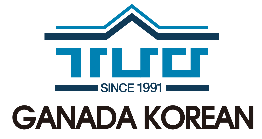 パッチムの音が無声音である場「ㅎ」の発音
(1) 無声音「ㄱ」「ㄷ」「ㅂ」「ㅈ」の後ろに「ㅎ」が来ると「ㅋ」「ㅌ」「ㅍ」「ㅊ」とし
て発音される。合、次に無声音が来ると濃音化して発音される。つまりパッチムパッチムの音が無声音である場合、次に無声音が来ると濃音化して発音される。つまりパッチムの音が
「ㄱ、 ㄷ、 ㅂ」の場合、次に「ㄱ、 ㄷ、 ㅂ、 ㅅ、 ㅈ」が来ると、それぞれ濃音として発音される。の音が
「ㄱ、 ㄷ、 ㅂ」の場合、次に「ㄱ、 ㄷ、 ㅂ、 ㅅ、 ㅈ」が来ると、それぞれ濃音として発音される。
2. 子音同化
音節末の子音、つまりパッチムの次に別の子音が来ると、片方が類似した音や同じ音に変化する。
パッチム「ㄱ、 ㄷ、 ㅂ」に「ㄴ、 ㅁ」が続くと、パッチムがそれぞれ「ㅇ、 ㄴ、 ㅁ」と発音される。
작년 [장년] 박물관 [방물관] 받는[반는] 뒷문 [뒨문]
갑니다 [감니다] 안녕하십니까 [안녕하심니까] 앞문 [암문]
발음규칙(发音规则)
「ㅎ」的发音
(2) 收音「ㅎ」遇到元音则不发连音，也无音。
좋은[조은]                                 많이[만이 → 마니]
괜찮아요[괜찬아요 → 괜차나요]      놓으세요[노으세요]
(3) 「ㅎ」在有声音之间则发微弱音。
지하철             대학교          전화            은행 
피곤하다          말하다          열심히         영화
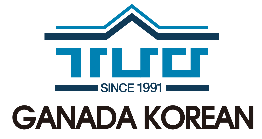 パッチムの音が無声音である場「ㅎ」の発音
(1) 無声音「ㄱ」「ㄷ」「ㅂ」「ㅈ」の後ろに「ㅎ」が来ると「ㅋ」「ㅌ」「ㅍ」「ㅊ」とし
て発音される。合、次に無声音が来ると濃音化して発音される。つまりパッチムパッチムの音が無声音である場合、次に無声音が来ると濃音化して発音される。つまりパッチムの音が
「ㄱ、 ㄷ、 ㅂ」の場合、次に「ㄱ、 ㄷ、 ㅂ、 ㅅ、 ㅈ」が来ると、それぞれ濃音として発音される。の音が
「ㄱ、 ㄷ、 ㅂ」の場合、次に「ㄱ、 ㄷ、 ㅂ、 ㅅ、 ㅈ」が来ると、それぞれ濃音として発音される。
2. 子音同化
音節末の子音、つまりパッチムの次に別の子音が来ると、片方が類似した音や同じ音に変化する。
パッチム「ㄱ、 ㄷ、 ㅂ」に「ㄴ、 ㅁ」が続くと、パッチムがそれぞれ「ㅇ、 ㄴ、 ㅁ」と発音される。
작년 [장년] 박물관 [방물관] 받는[반는] 뒷문 [뒨문]
갑니다 [감니다] 안녕하십니까 [안녕하심니까] 앞문 [암문]
발음규칙(发音规则)
「ㄹ」的发音
「ㄹ」遇到「ㄹ」和 「ㄴ」以外的辅音时，发「ㄴ」的音。
속리산[속니산 → 송니산]               독립문[독님문 → 동님문]
 정류장[정뉴장]        대통령[대통녕]        정리하다[정니하다]
 심리학[심니학]        음료수[음뇨수]
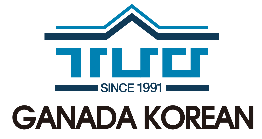 パッチムの音が無声音である場「ㅎ」の発音
(1) 無声音「ㄱ」「ㄷ」「ㅂ」「ㅈ」の後ろに「ㅎ」が来ると「ㅋ」「ㅌ」「ㅍ」「ㅊ」とし
て発音される。合、次に無声音が来ると濃音化して発音される。つまりパッチムパッチムの音が無声音である場合、次に無声音が来ると濃音化して発音される。つまりパッチムの音が
「ㄱ、 ㄷ、 ㅂ」の場合、次に「ㄱ、 ㄷ、 ㅂ、 ㅅ、 ㅈ」が来ると、それぞれ濃音として発音される。の音が
「ㄱ、 ㄷ、 ㅂ」の場合、次に「ㄱ、 ㄷ、 ㅂ、 ㅅ、 ㅈ」が来ると、それぞれ濃音として発音される。
2. 子音同化
音節末の子音、つまりパッチムの次に別の子音が来ると、片方が類似した音や同じ音に変化する。
パッチム「ㄱ、 ㄷ、 ㅂ」に「ㄴ、 ㅁ」が続くと、パッチムがそれぞれ「ㅇ、 ㄴ、 ㅁ」と発音される。
작년 [장년] 박물관 [방물관] 받는[반는] 뒷문 [뒨문]
갑니다 [감니다] 안녕하십니까 [안녕하심니까] 앞문 [암문]
발음규칙(发音规则)
「ㄹ」的发音
(2) 「ㄹ」遇到「ㄴ」则发出「ㄹ, ㄹ」的音。
난로[날로]         연락[열락]         전라도[절라도] 
설날[설랄]         한라산[할라산]
(3) 冠词「-(으)ㄹ」后连接的「ㄱ,ㄷ,ㅂ,ㅅ,ㅈ」发挤喉音。
갈 곳[갈 꼿]                      물건을 살 돈[살 똔] 
만날 사람[만날 싸람]           갈 거예요[갈 꺼예요] 
만들 수[만들 쑤] 있어요       할 줄[할쭐] 알아요 ]